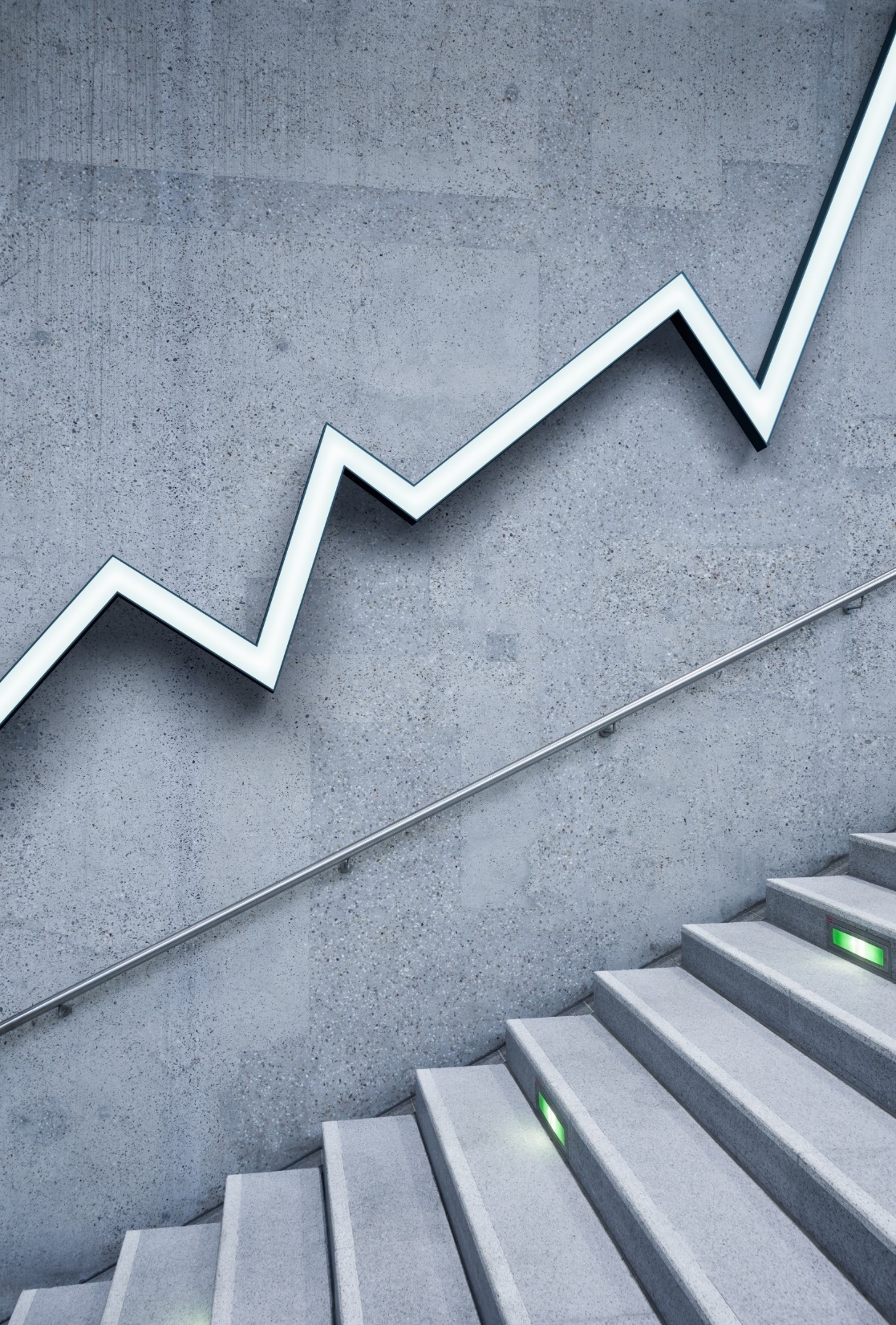 引人歸主各盡其職
認識自己各盡其職
以士師記樹木立王的比喻來講(士9:7-15)
要認識所得的恩賜而各盡其職(羅12:3-8)
橄欖樹(诗52:8),無花果樹(路13:6),葡萄樹(赛5:4,7)均預表信徒.它們各適其用,信徒也是如此(林前12:18),要緊的是要明白自己而各盡己職.
安分盡職的必有善果.
末底改
△ 他雖成了國丈,却不肯借機離開看守朝門之職(斯2:19-20).
△ 他因细心盡職,就探知有人要謀害王,而救了王命,立了大功(斯2:21-23).但他好像認為没有可誇之處,不過是盡了當盡的事而已(斯6:3,12;路17:10)
△ 结果得升為宰相(斯10:2-3;彼前5:6).
2022/8/15
安分盡職的必有善果.
使徒彼得
△ 彼得和使徒不肯去管理飯食之事(徒6:2). 
△ 他們認識自己當作的工(徒6:4). 
△ 按立七位执事,彼此各盡其職,於是神的道大見興旺(徒6:5-7).
2022/8/15
不認識自己不守本位的必敗.
魔鬼 
△ 想要超過眾星,且欲與神同等(賽14:12-14). 
△ 结果:被趕出天庭(赛14:15;猶6).
2022/8/15
不認識自己不守本位的必敗.
掃羅王
△ 越權献祭(撒上13:8-12). 
△ 結果:被廢去王位(撒上13:13-14).
2022/8/15
不認識自己不守本位的必敗.
烏西雅王 
△ 擅自燒香(代下26:16-18).
△ 結果:生了大痲瘋(代下26:19-23). 
△ 當認識自己,在教會裡找出自己的工作,也要認識他人,彼此尊重,互相合作,建立主體(林前12:14-18).
2022/8/15
引人歸主各盡其職
三個理由：
1. 是神的旨意（提前二4；彼後三9;來十一7;路十九5、9；可五18、20）
 2.是我的責任(可十六15；林前九  16-17；結三十三1-9；箴二十四11-12;提前五8)
3. 使全家得救(提後四18；徒二十六18；啟二十一8；太二十五46；路十六19-31)
2022/8/15
引人歸主各盡其職
三樣益處：
1. 全家快樂(徒十六30-34；路十五7)
2. 易於守道(傳四9-12) 
3. 易於帶人(路四23；箴十四28)
2022/8/15
引人歸主各盡其職
三種辦法：
1. 要常常見證(羅十14-17；林後九6；詩一二六5-6)
2. 當時時發光 (太五14-16；彼前三1-2)
3. 需不斷代禱(林後四4；箴二十一1；提前二1-3)
2022/8/15
引人歸主各盡其職
小結
例證無名傳道者工作的重要「主與他們同在」是關鍵聖靈的親自同工(聖靈使他們大得能力；聖靈賜他們智慧和能力；聖靈引導他們傳道途徑)
神蹟奇事隨行(救使徒脫離危險；救人脫離痛苦；使死人復活；救人脫離惡魔；脫離阻擋)
2022/8/15
引人歸主各盡其職
把握得救全備福音：
1、他們只傳主交代的真理，不摻雜自己的想像，不增刪其內容，不與世俗妥協
2、他們天天查考、研究聖經，判別真假，重新整理，依據聖經行事
3、他們每一項道理都傳，不光強調某一項真理而忽略其他真理。聖靈、浸禮、安息日、聖餐……等道理，不敢擅自增減，而且傳得全備。
2022/8/15
引人歸主各盡其職
愛神又愛人
1、勇於為主犧牲奉獻
2、關愛同胞的靈命
3、實質的幫助、救濟
4、好行為照亮世界，引人歸主
5、積極培訓人才
2022/8/15
引人歸主各盡其職
以主的心為心：
 為主做工首先要認清楚我們作工是與神同工的（林後六1），是神親自工作，而非我們在做。
  傳福音還有一必有的心態，就是體會主愛世人的心，深刻體會主不願一人沉淪的情懷（彼後三9）。
2022/8/15
引人歸主各盡其職
按照聖經的應許，主興起了真教會，藉著聖靈所賜無限的恩典，讓真教會經歷了神奇妙 的作為，信仰代代相傳，福音也傳至六十多個國家。切求聖靈的充滿操練敬虔得勝迷惑 追求主內一家的生活 當信徒不斷地流失，教會不和睦的事增多，就要警覺牧養是否出了問題教會的聖工應由聖職人員負起帶領的責任
2022/8/15
引人歸主各盡其職
非拉鐵非教會：
一.明白福音的價值1.福音的本質：主是「聖潔、真實」的
2022/8/15
引人歸主各盡其職
非拉鐵非教會：
二.抓住宣道的機會
1.我知道你的行為 2.你略有一點力量 3.也曾遵守我的道 4.沒有棄絕我的名 5.看哪，我在你面前給你一個敞開的門、是無人能關的。
2022/8/15
引人歸主各盡其職
非拉鐵非教會：
三.主賜與宣道的大能
1.顯露惡者的真相 
2.讓惡者歸服主 
3.讓惡者認識神所愛的教會
2022/8/15
引人歸主各盡其職
主應許宣道者的福分(非拉鐵非教會為例)：
1.保守你免去你的試煉
2.賜你冠冕
3.成為殿中的柱子
4.與神合一
2022/8/15
引人歸主各盡其職
基督的信：
不像基督的基督徒？
惹人厭的基督徒？
能否從你看見基督？
基督的信（林後三3）
2022/8/15
引人歸主各盡其職
你的職場可以發光作鹽，結出榮耀他引人歸信的果實！
2022/8/15